Детская агрессия
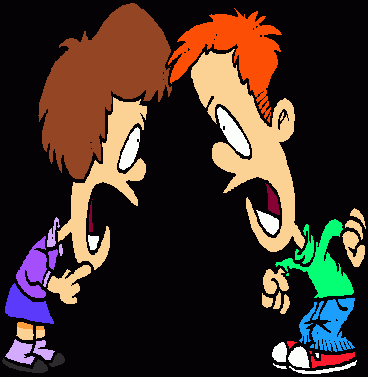 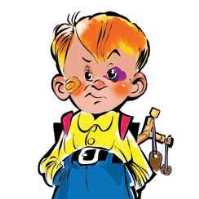 Человек обладает способностью любить и может найти применение своей способности любить, но способен он и ненавидеть, проявляя агрессию и жестокость. Этим средством он руководствуется как бегством от собственной душевной боли...
Эрик Фромм
Что такое агрессия?
Агрессия – это поведение, которое причиняет вред предмету или предметам, человеку или группе людей.
    Агрессия может проявляться физически (ударили) и вербально (нарушение прав другого человека без физического вмешательства)
Виды агрессии
Инструментальная агрессия проявляется человеком для достижения определенной цели. Она очень часто выражается у младших детей (я хочу забрать игрушку, предмет и т. д.). 
У старших, то есть у наших с вами детей, больше проявляется враждебная агрессия, направленная на то, чтобы причинить человеку боль.
Причины детской агрессии
Очень часто причиной детской агрессии является семейная ситуация.
Агрессивное поведение членов семьи в обыденных жизненных ситуациях: крики, ругань, хамство, унижение друг друга, взаимные упреки и оскорбления. Психологи считают, что ребенок проявляет агрессивность в обыденной жизни в несколько раз чаще там, где агрессию взрослых он видел ежедневно и она стала нормой его жизни.
Непоследовательность родителей в обучении детей правилам и нормам поведения. Эта методика воспитания детей отвратительна тем, что у детей не формируется нравственный стержень поведения: сегодня родителям удобно говорить одно, и они навязывают эту линию поведения детям, завтра им удобно говорить другое – и это другое вновь навязывается детям. Это приводит к растерянности, озлоблению, агрессии против родителей и других людей.
Критерии агрессивности подростка.
Подросток:
Часто теряет контроль над собой.
Часто спорит, ругается со взрослыми.
Часто отказывается выполнять правила.
Часто специально раздражает людей.
Часто винит других в своих ошибках.
Часто сердится и отказывается сделать что-либо.
Часто завистлив, мстителен.
Чувствителен, очень быстро реагирует на различные действия окружающих (сверстников и взрослых), которые нередко раздражают его.
Признаки, которые влияют на формирование агрессивности
Это расположение и неприятие
Расположение. Семья помогает ребенку: а) преодолеть трудности; б) использует в своем арсенале умение слушать ребенка; в) включает в общение тепло, доброе слово, ласковый взгляд.
Неприятие, наоборот, стимулирует детскую агрессивность. Оно характеризуется безразличием, устранением от общения, нетерпимостью и властностью, враждебностью к факту существования ребенка. Неприятие ребенка приводит к проявлению такого заболевания, как детский госпитализм. Что это такое? Одиночество, отсутствие желания общаться с родными людьми, отсутствие в семье традиций, обычаев, законов.
Поощрение и наказание
Огромное значение в воспитании детей имеет поощрение: словом, взглядом, жестом, действием. 
Очень значимо для человека и наказание, если:
а) оно следует немедленно за поступком;
б) объяснено ребенку;
в) оно суровое, но не жестокое;
г) оно оценивает действия ребёнка, а не его человеческие качества. Наказывая ребенка, отец и мать проявляют терпение, спокойствие и выдержку.
«Золотые» правила воспитания
Учитесь слушать и слышать своего ребенка.
Не запрещайте детям выражать отрицательные эмоции в приемлемой форме.
Умейте принять и любить его таким, каков он есть.
Повиновение, послушание и исполнительность будут там, где они предъявляются разумно.
Помните, что запрет и повышение голоса – самые неэффективные способы преодоления агрессивности. Лишь поняв причины агрессивного поведения и сняв их, вы можете надеяться, что агрессивность вашего ребенка будет снята.
Попробуйте отвлечь ребенка во время вспышки гнева, предложите ему заняться чем-то интересным. Возможно, ваш неожиданный шаг отвлечет ребенка, и центр внимания сместиться с объекта агрессии на новый предмет.
Дайте ребенку возможность выплеснуть свою агрессию, сместите ее на другие объекты. Разрешите ему поколотить подушку или разорвать «портрет» его врагов, и вы увидите, что в реальной жизни агрессивность в данный момент снизилась.
Показывайте личный пример эффективного поведения. Не допускайте при детях вспышек гнева или нелестных высказываний о своих друзьях и коллегах, строя планы «мести».
Пусть ваш ребенок в каждый момент времени чувствует, что вы любите, цените его и принимаете его. Не стесняйтесь лишний раз его приласкать или пожалеть. Пусть он видит, что он нужен и важен для вас.
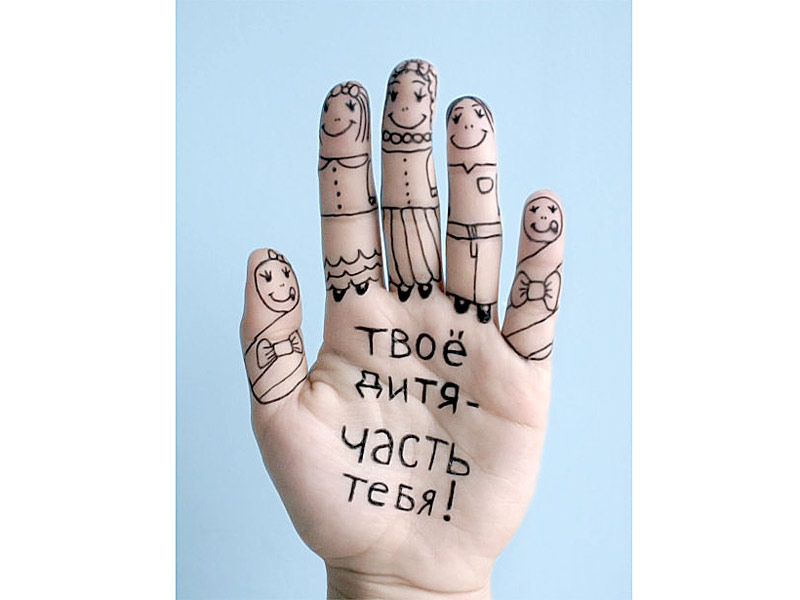